Свойства стекла и пластмассы
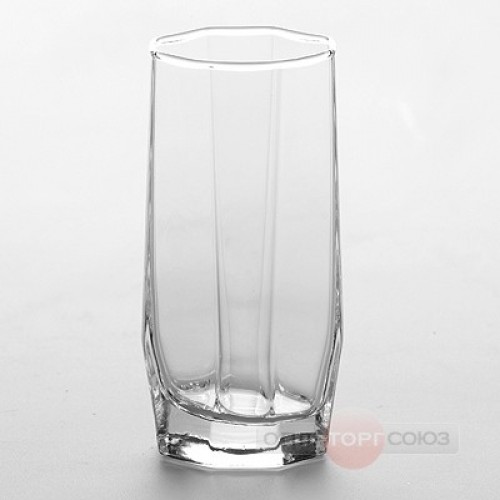 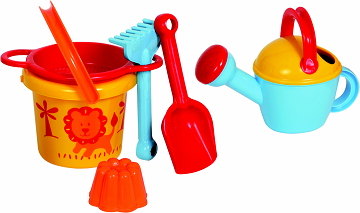 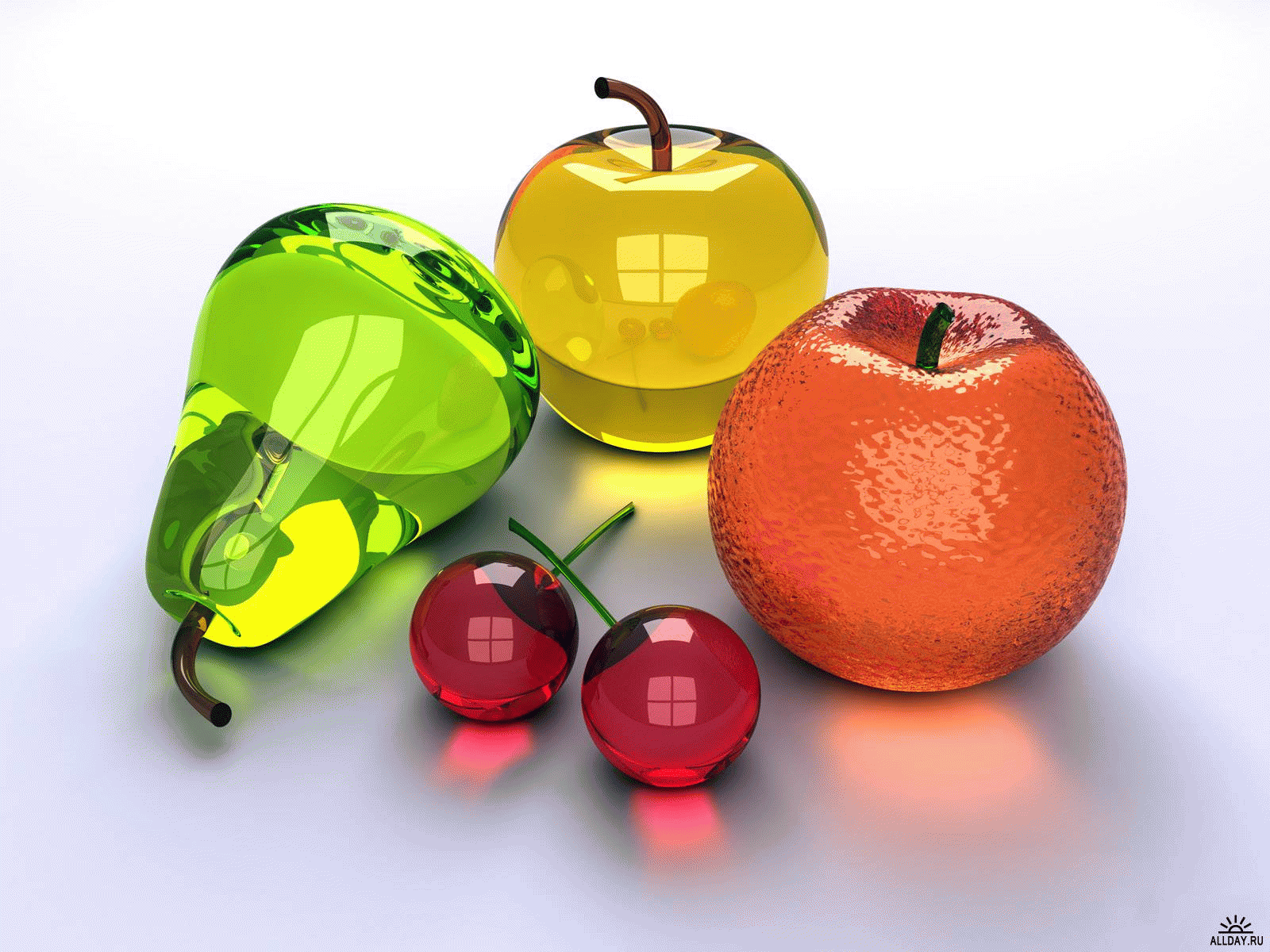 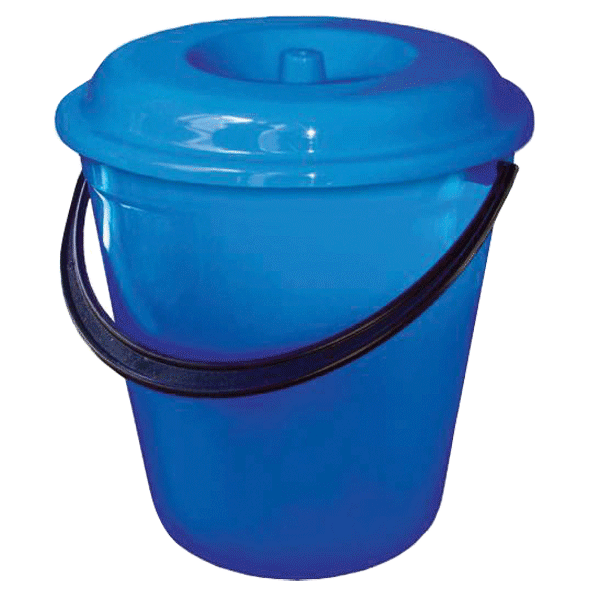 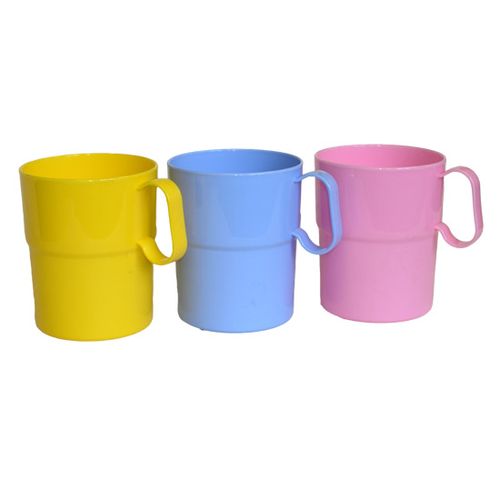 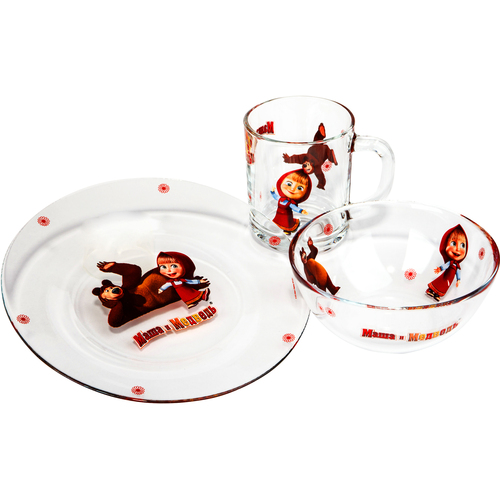 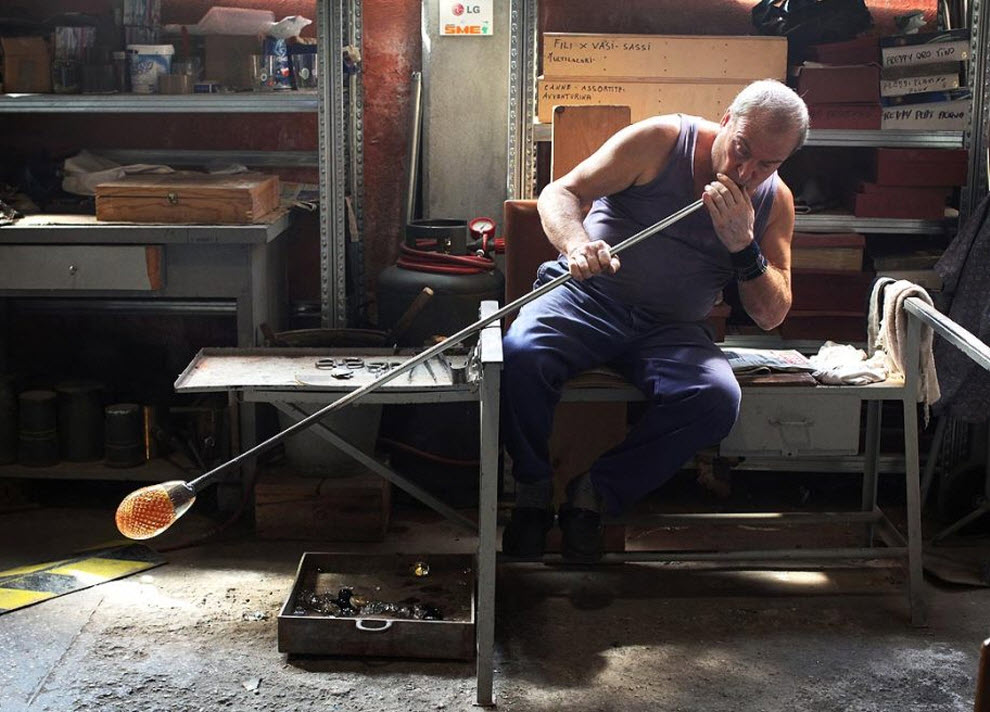 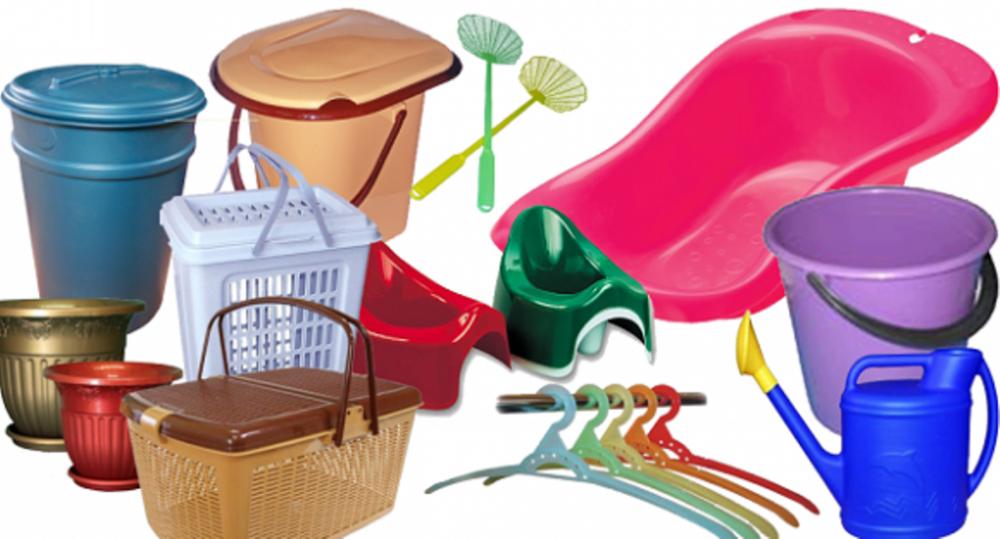 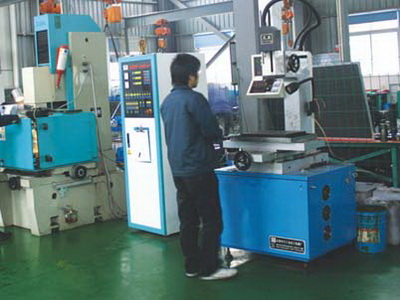 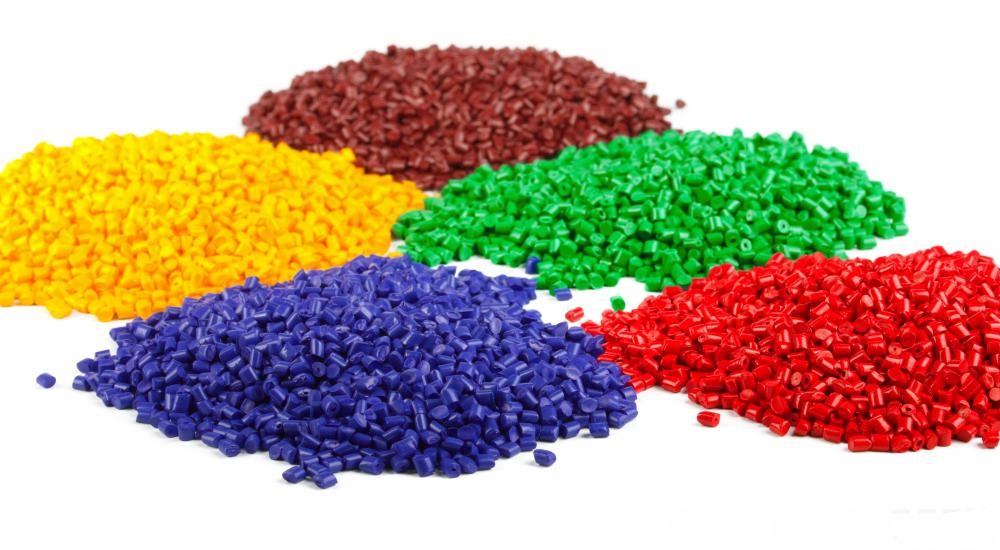 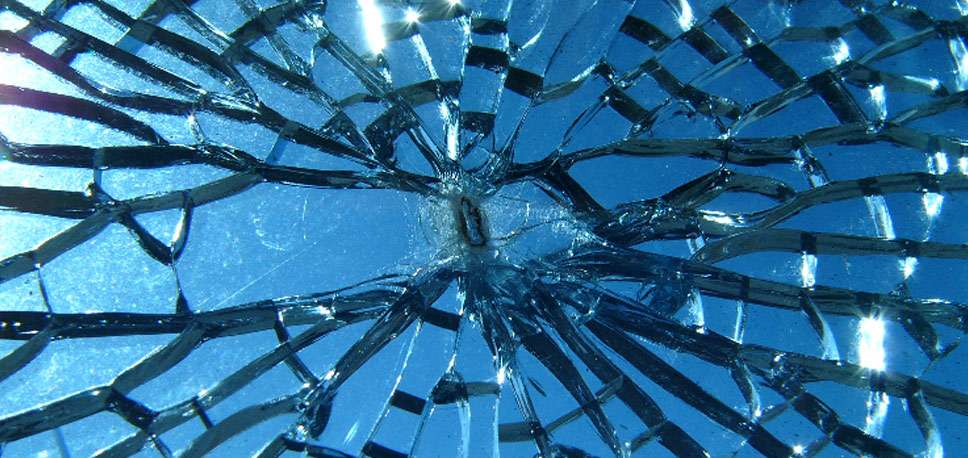 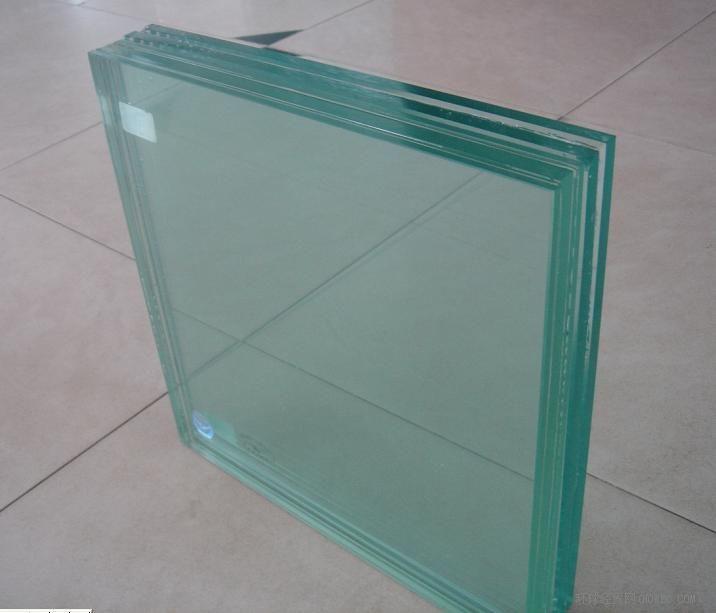 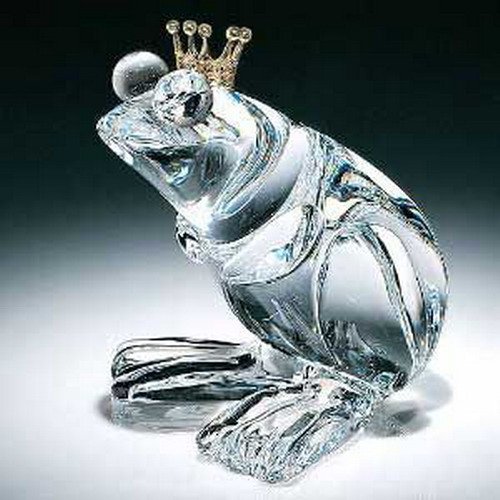 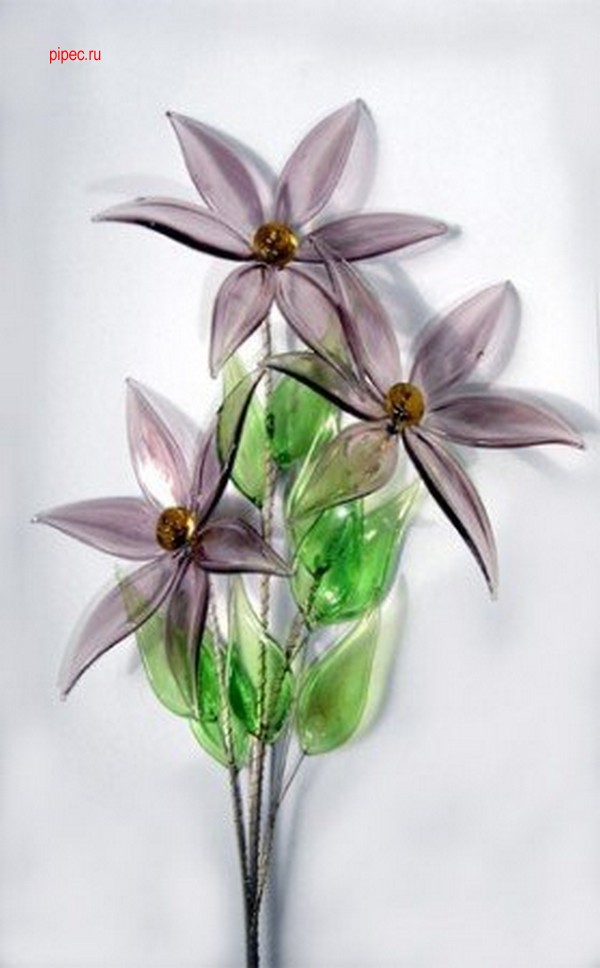 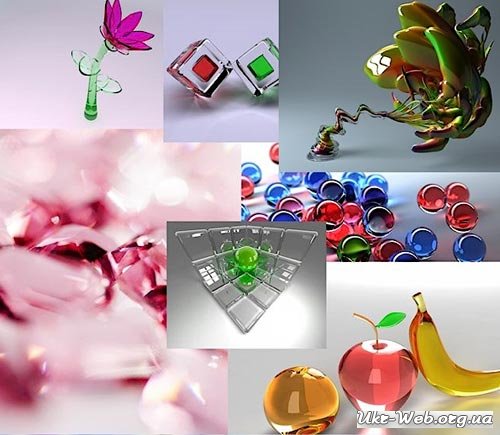 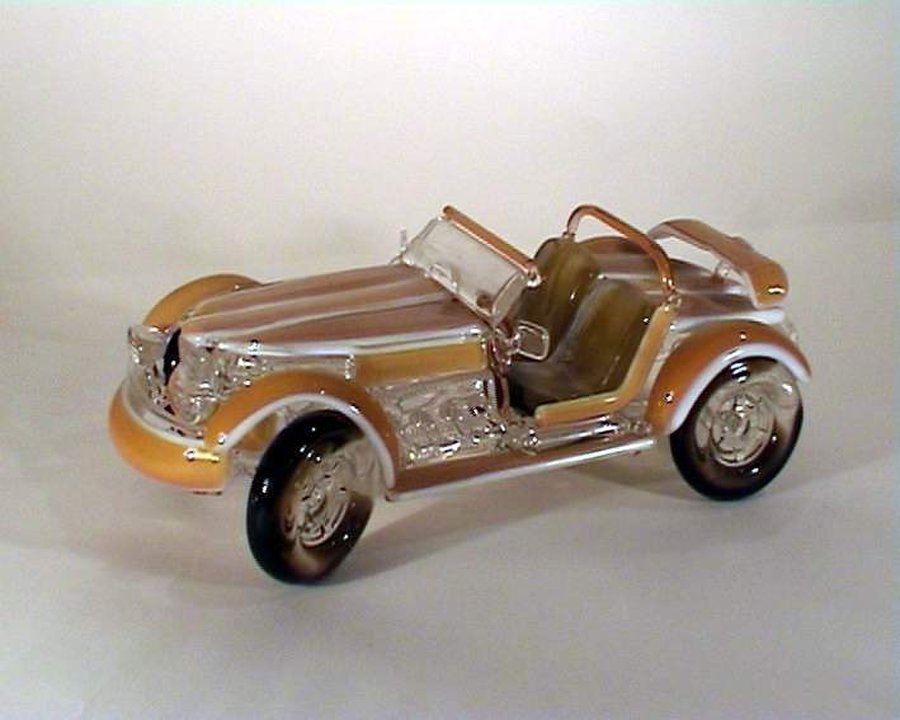 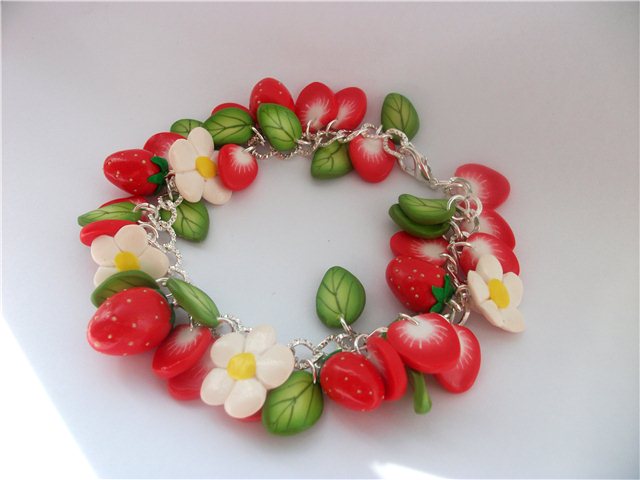 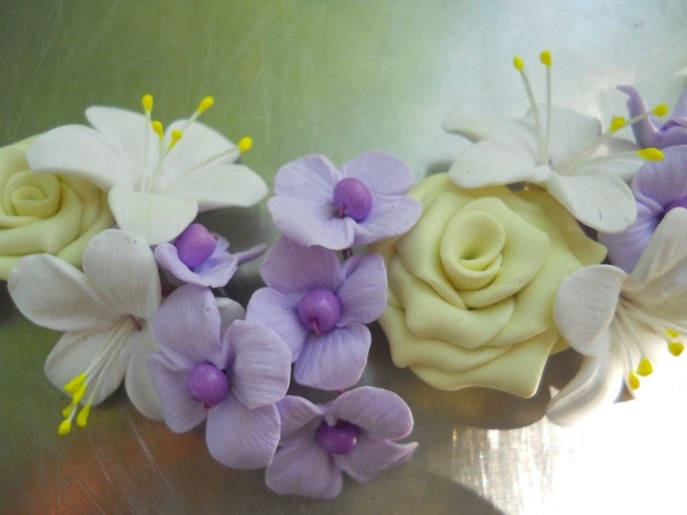 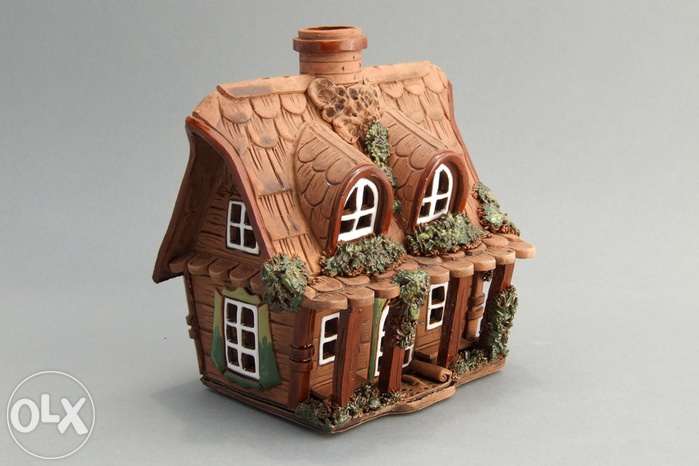 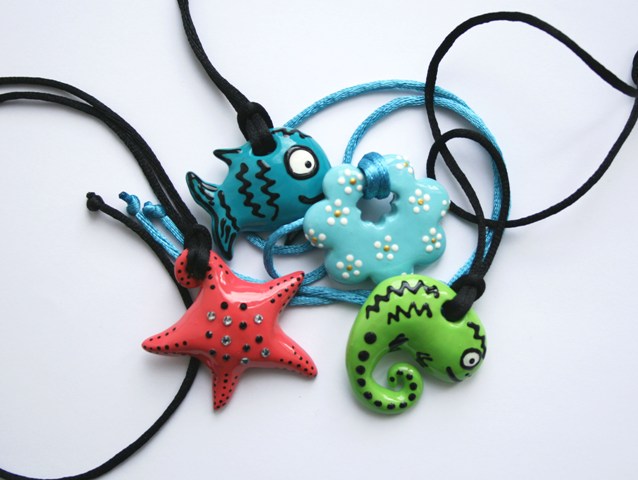 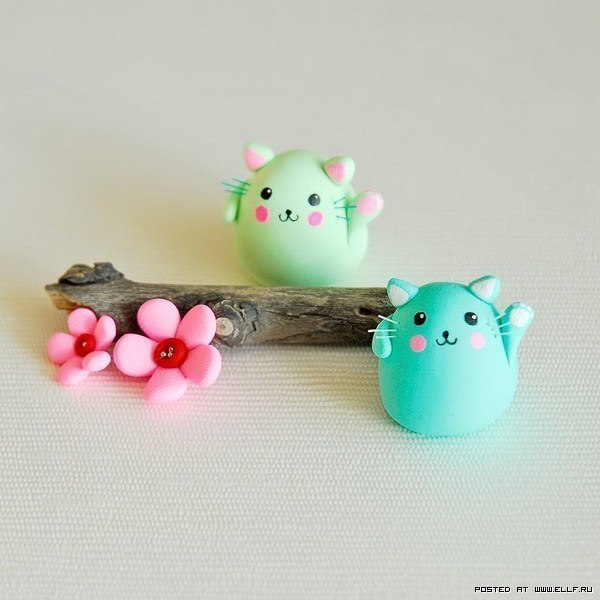